Викторина по окружающему миру.«Зеленый мир»
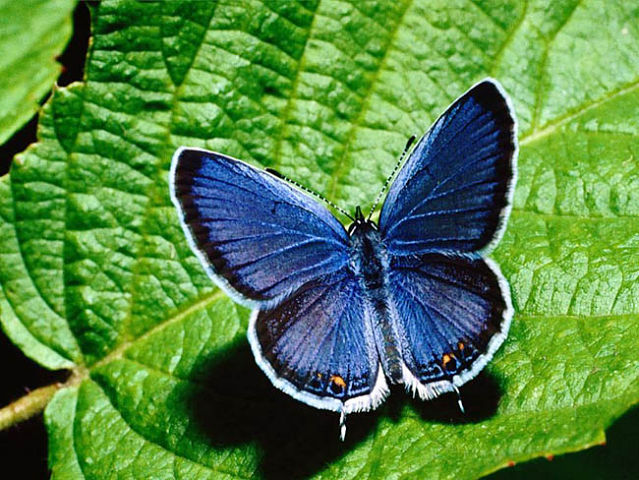 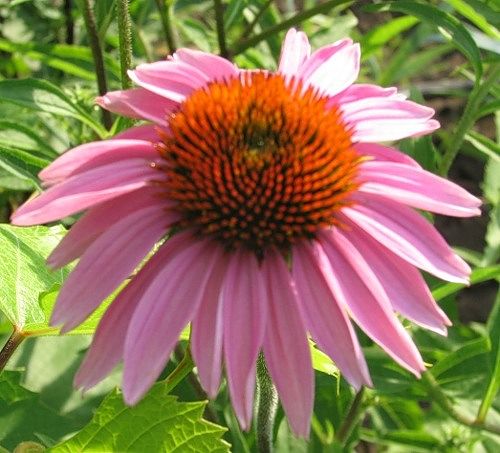 В школе нет кукол и любимых игрушек. Они у вас дома. Но в школе  есть  игры, которые помогут в интересной, нетрадиционной форме проверить ваши знания , эрудицию, смекалку, интеллект, а также позволяют вам получить новые знания, расширяет ваш кругозор.  Мы проведем  викторину по окружающему миру , которая содержит вопросы о природных явлениях, о животных, птицах, насекомых.  Игрокам необходимо отвечать на все вопросы . За каждый правильный ответ команда получает три балла. Кто набирает большее количество очков, тот и является победителем. Оценивать конкурсы будет жюри.                                                        Желаю удачи!
«В каждой игре, - писал А.С. Макаренко, - есть прежде всего рабочее усилие и усилие мысли…»
Цели и задачи:
Уточнить и расширить знания детей о явлениях природы, о животных, о птицах и насекомых.
Развивать умение выделять и обобщать.
Развивать речь, логическое мышление, познавательный интерес.
Воспитывать бережное отношение к природе.
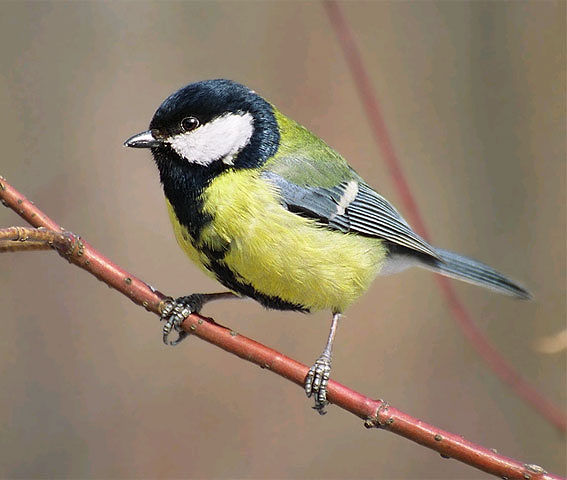 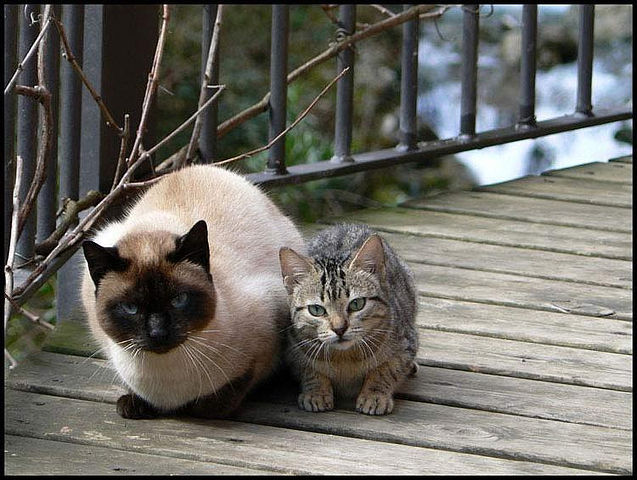 Оборудование:
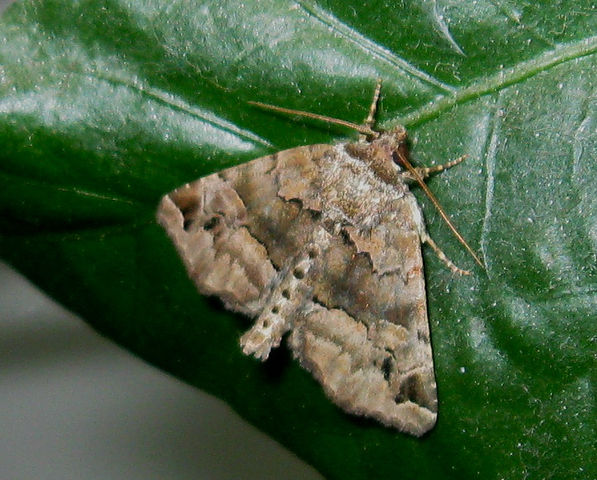 Медали - грамоты
Компьютер
Житоны
Плакат «жюри»
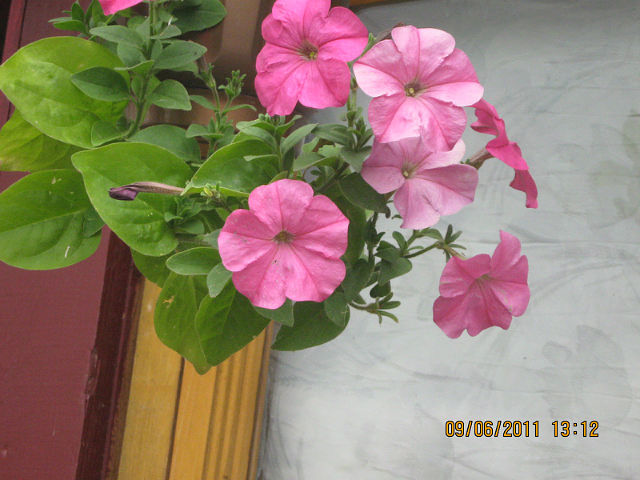 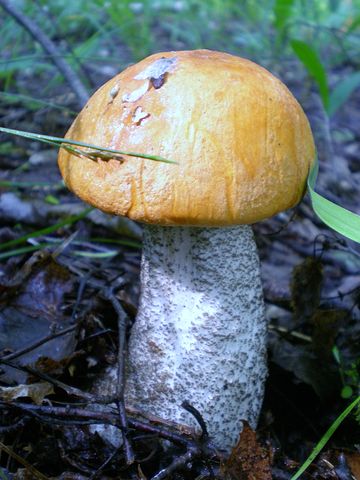 Вопросы:
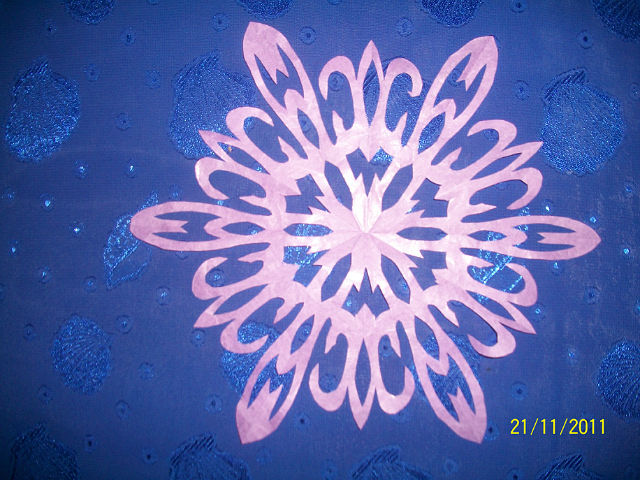 О природных явлениях


О животных


О птицах


О насекомых
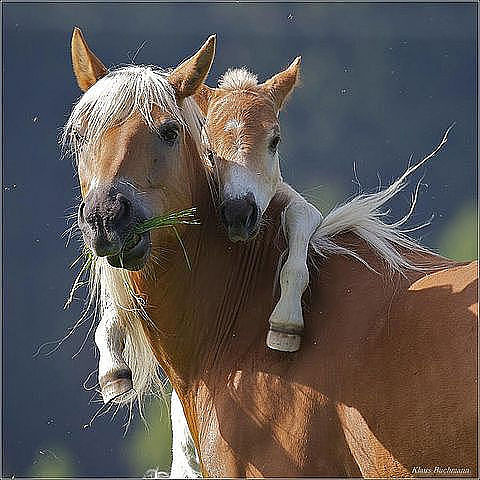 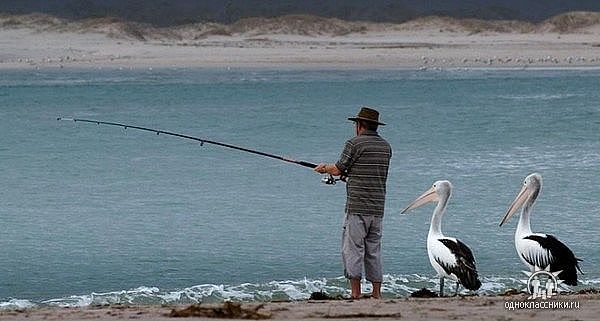 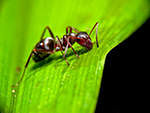 Сколько месяцев в году?

                                                 3
                                                6
                                                9
                                                12
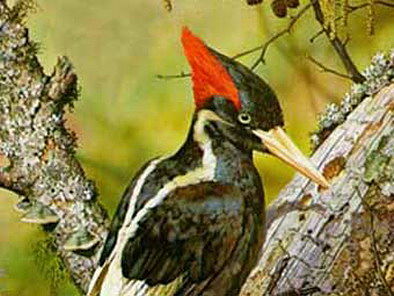 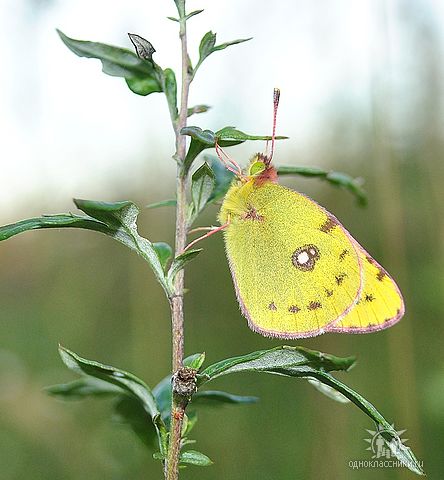 Сколько минут в одном часе? 

 30
 60
90
 120
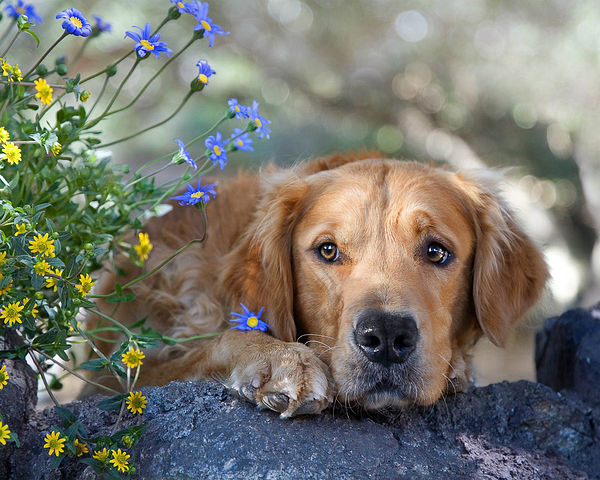 Сколько часов в сутках?

                                                                     6
                                                                     12
                                                                     24
                                                                     36
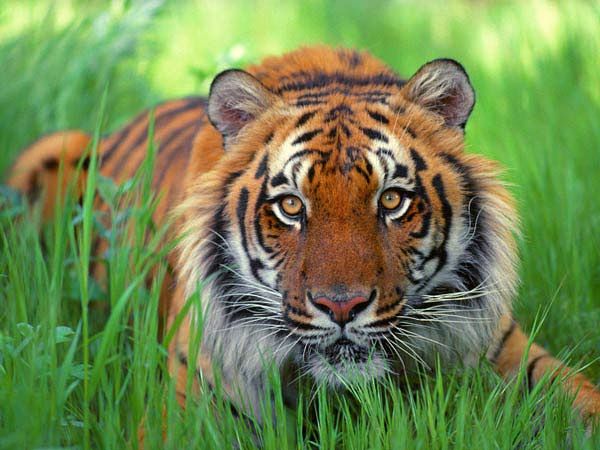 Какая часть суток сменяет ночь?








день        сумерки             утро                    рассвет
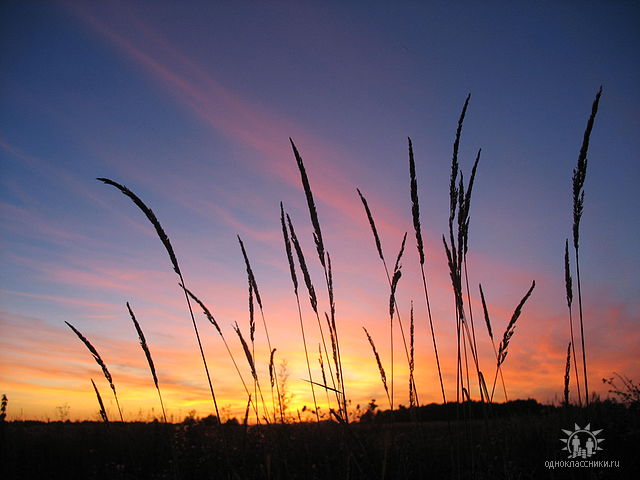 В какое время суток спят ежи?









         утром         вечером       днем         ночью
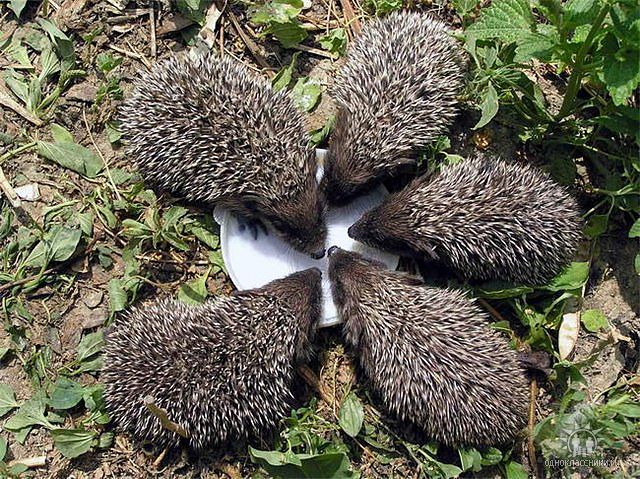 Сколько дней в неделе?
  3        5          7      9
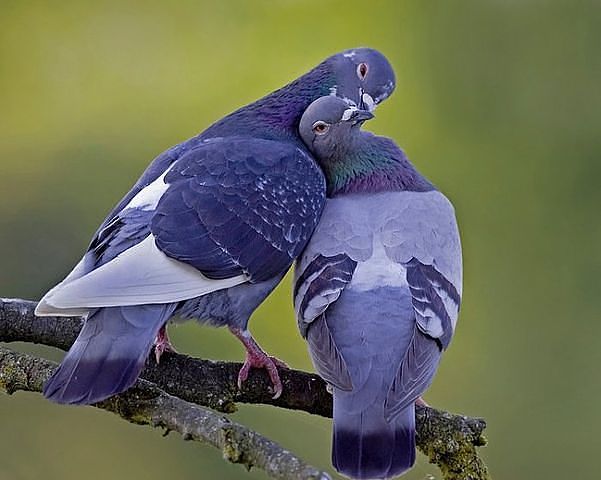 Сколько дней в году?

                                                                             365
                                                                            366
                                                                             364
                                                                            367
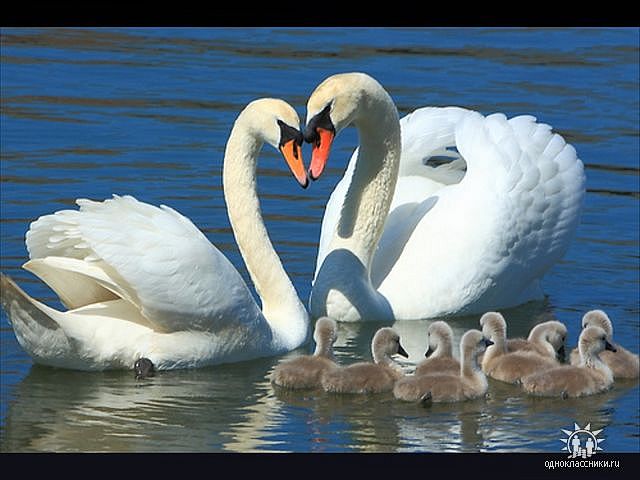 В какое время года бывает листопад?

                                                                 Весной

                                                                         Летом

                                                                 Осенью
                                                                           Зимой
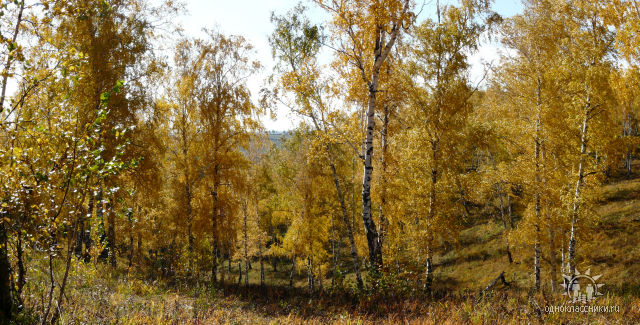 Что такое айсберг?

                                                                       Глыба льда
                                                                    Глыба снега
                                                               Каменная глыба
                                                                Песчаная глыба
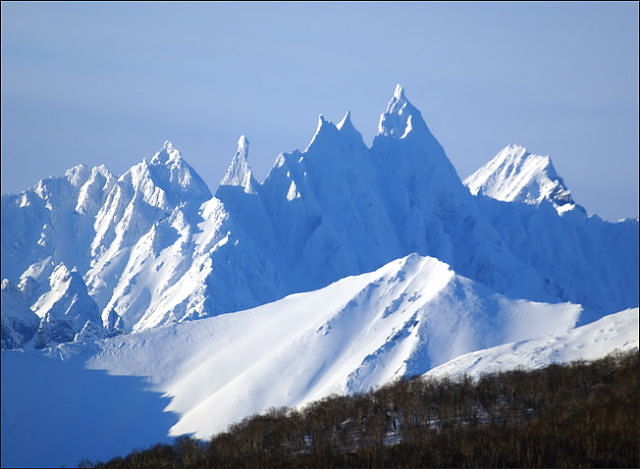 Что такое град?
                                        Замерзшие капельки дождя
                                         Замерзшие капельки снега
                                        Замерзшие капельки тумана
                                        Замерзшие капельки земли
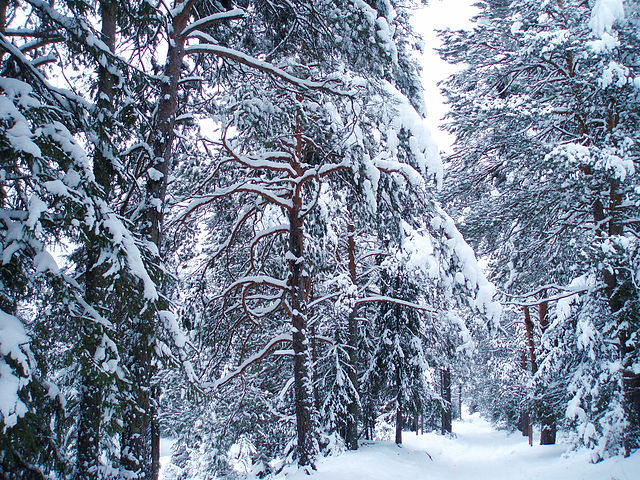 Как зимует бурый медведь?
                                                  Спит в берлоге
                                                           Спит в снегу
                                                           Спит в дупле
                                                            Бродит по лесу
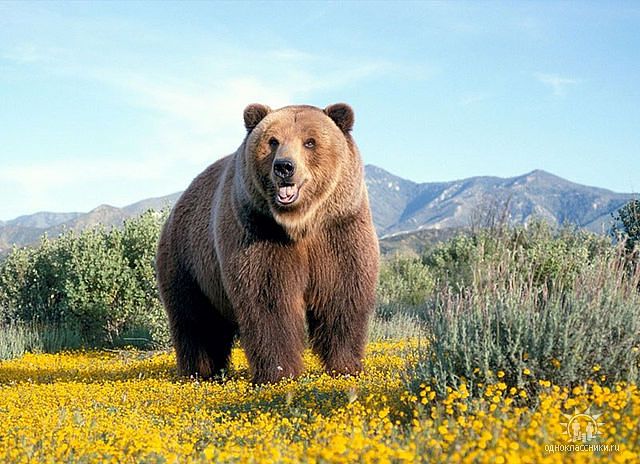 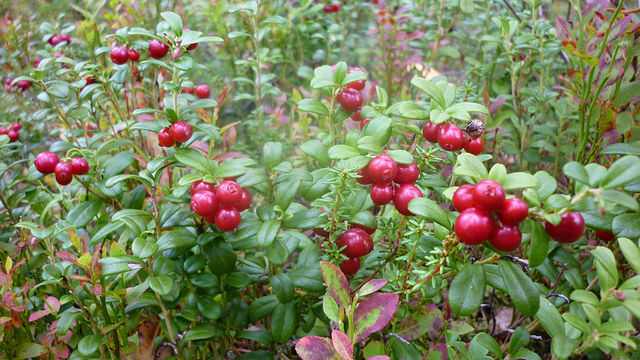 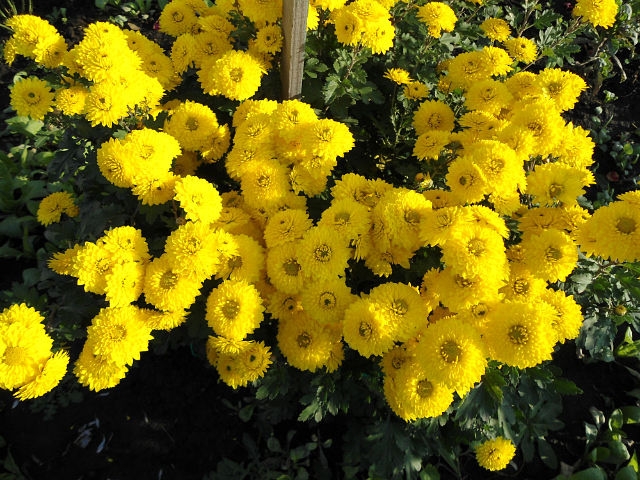 Чем питаются бабочки?

                                       Медом
                                       Маслом
                                              Цветочным нектаром
                                          Хлебом
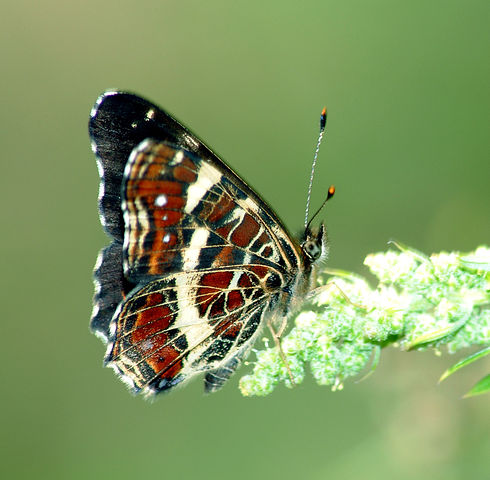 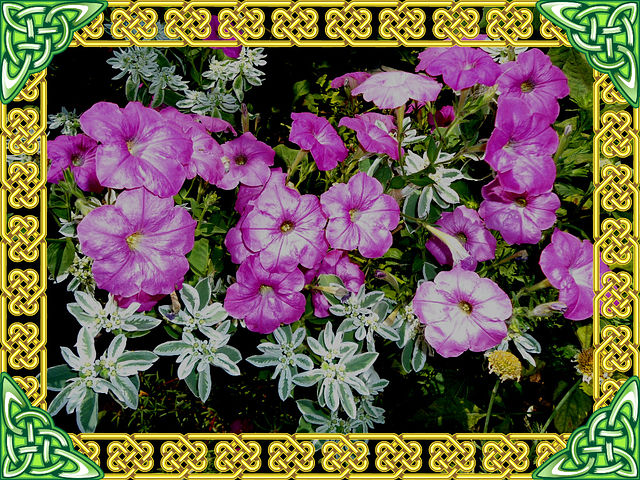 Что случится с пчелой, после того как она ужалит?
    Полетит дальше
    Погибнет


                                                Приляжет отдохнуть

                                                 Поползет в улей
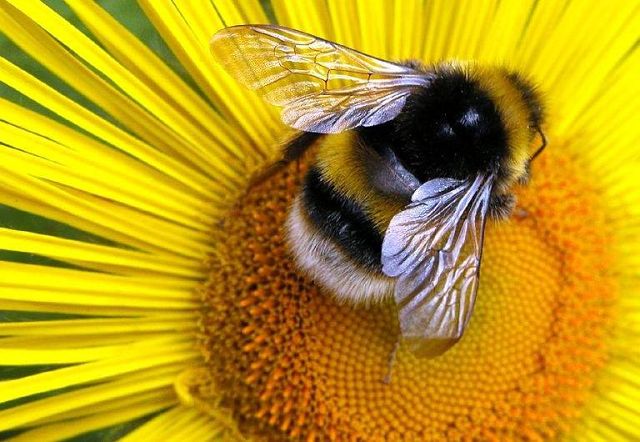 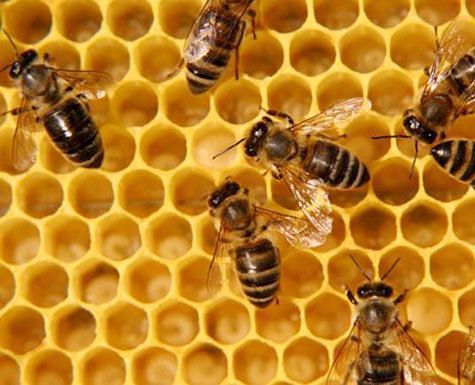 Как дятел достает насекомых из ствола дерева?

                                                       С помощью лап
                                                       С помощью клюва
                                                       С помощью языка
                                                       С помощью крыльев
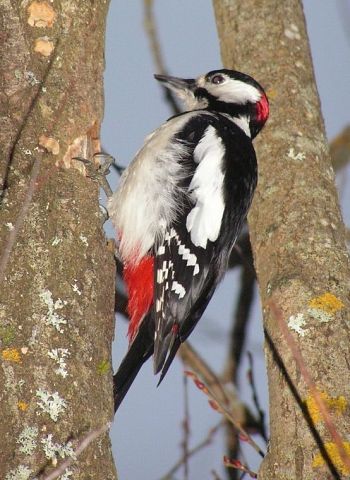 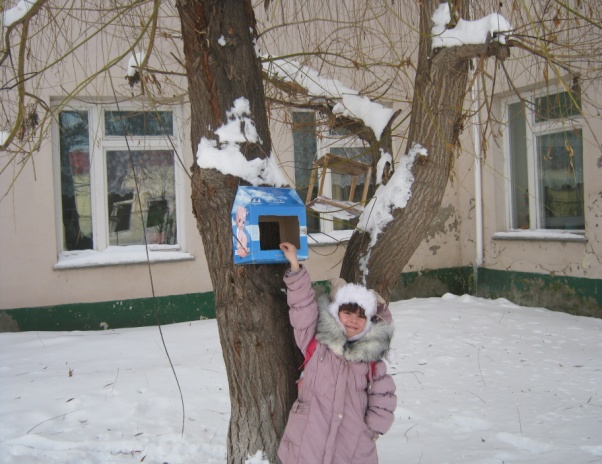 Назовите последний месяц зимы?
                                                                 

декабрь

февраль


ноябрь

январь
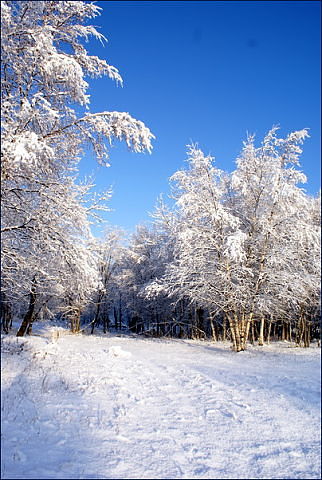 Сколько цветов у радуги?
    6
     

    7                                                                               

                                                                                     8
                                                                                     
                                                                                     9
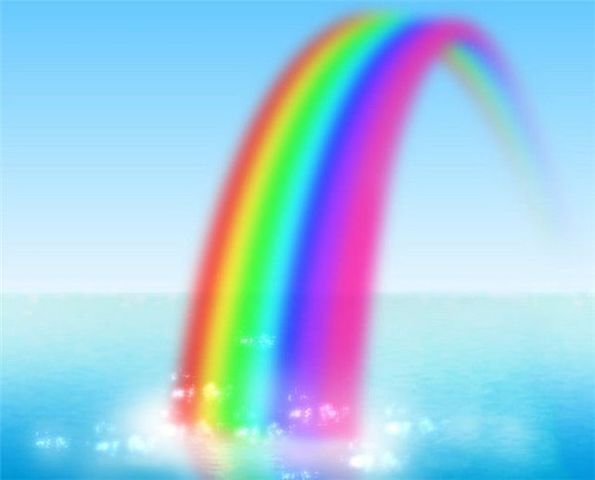 Как зимуют ящерицы?

                                                         Спят в норках
                                                         Спят в дуплах
                                                         Спят в воде
                                                        Спят в снегу
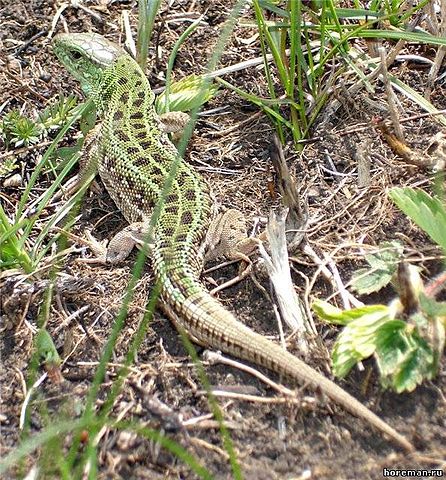 Какая из птиц откладывает самые большие яйца?

     Страус 
     Орел
     Гриф
     Индюк
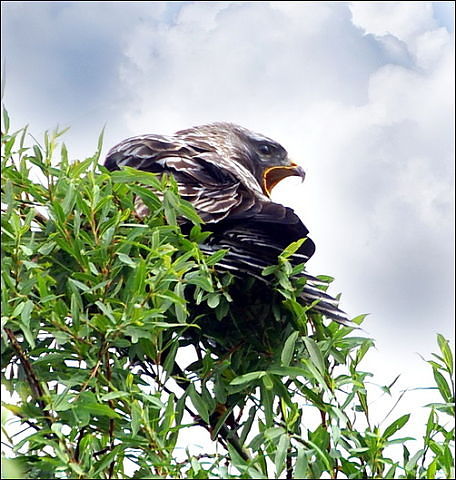 Как называется животное, очень похожее на собаку?
  Рысь         леопард             волк                 тигр
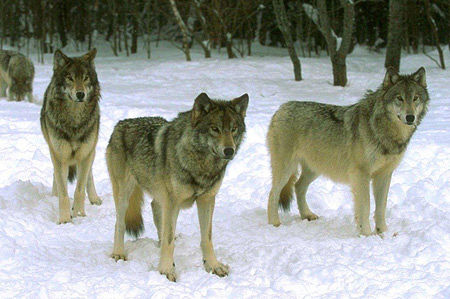 Какие жуки носят название того месяца, в котором появляются?

  Майские
  Июньские
                                                                        Июльские
                                                                       Августовские
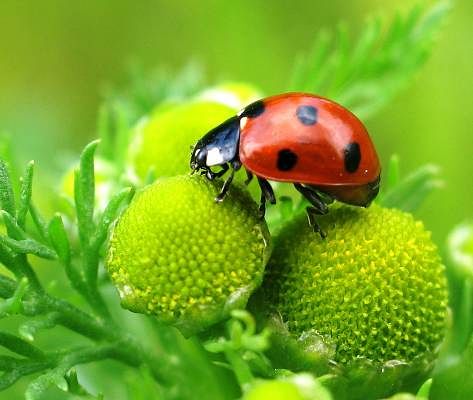 Как называется единственное млекопитающее животное, умеющее летать?

           Воробей
           Ласточка
          Стриж
          Летучая мышь
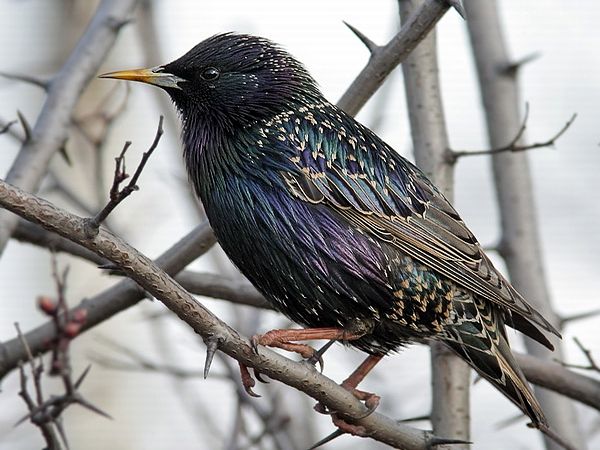 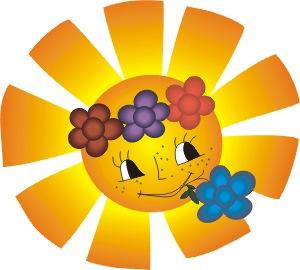 Молодцы!!!